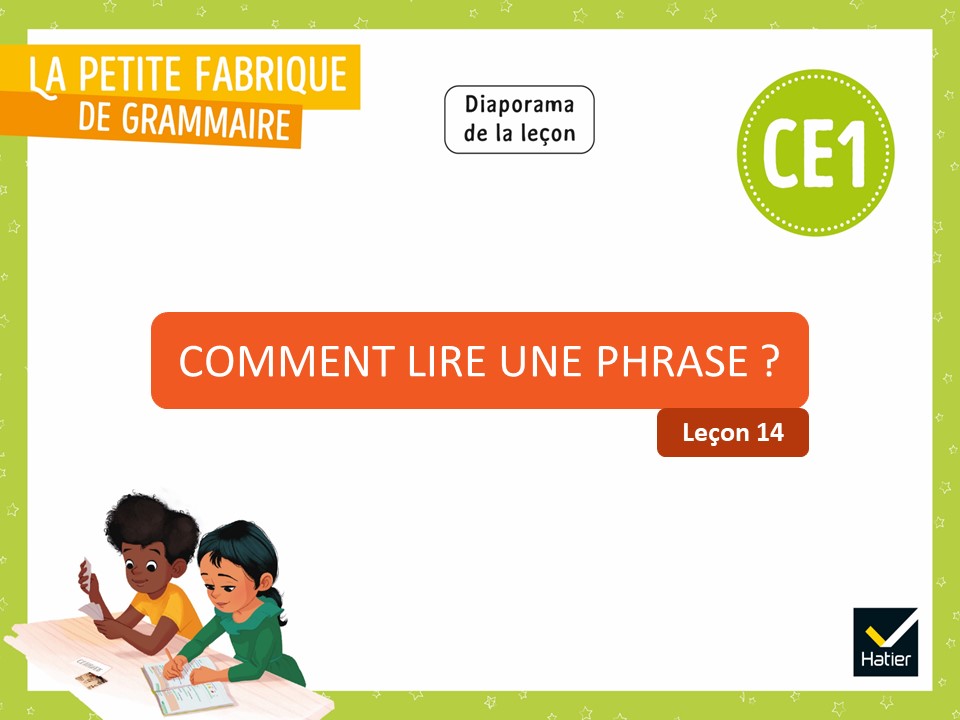 [Speaker Notes: LA PHRASE – Partager l’information

Leçon 14 : Comment lire une phrase ?

Certaines diapositives ont été dupliquées afin de scinder le commentaire du mode présentateur en deux parties lorsque le propos est long. Cela vous permettra de poursuivre vos explications de manière plus fluide.]
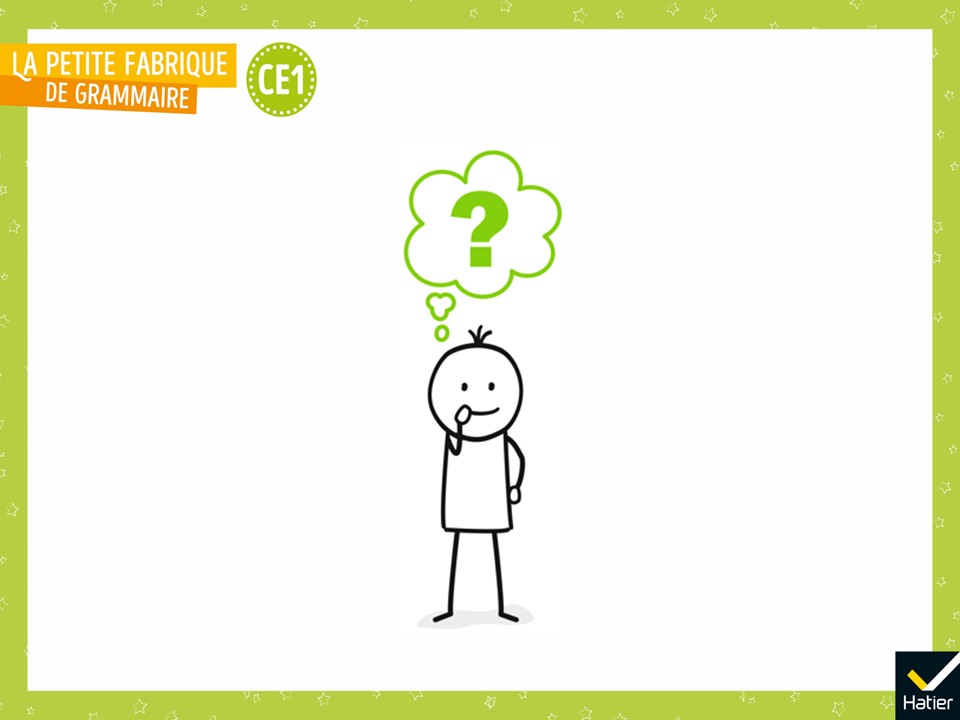 [Speaker Notes: PHASE 1 : Enrôlement

« Comment est fabriquée une phrase ? Le savez-vous ? »
Réponse attendue :
Il y a une majuscule et un point.
C’est fabriqué avec des mots, on peut les compter.]
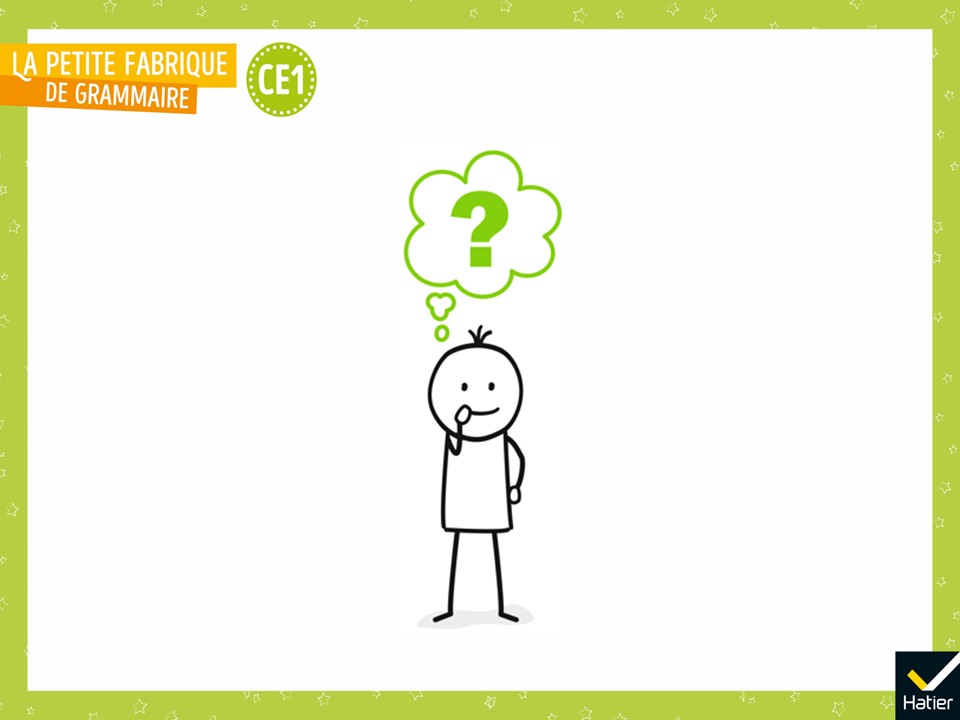 [Speaker Notes: « Aujourd’hui, on va réfléchir à ces questions : qu’est-ce qu’une phrase nous apprend ? Comment est-elle fabriquée pour nous apprendre quelque chose ? »]
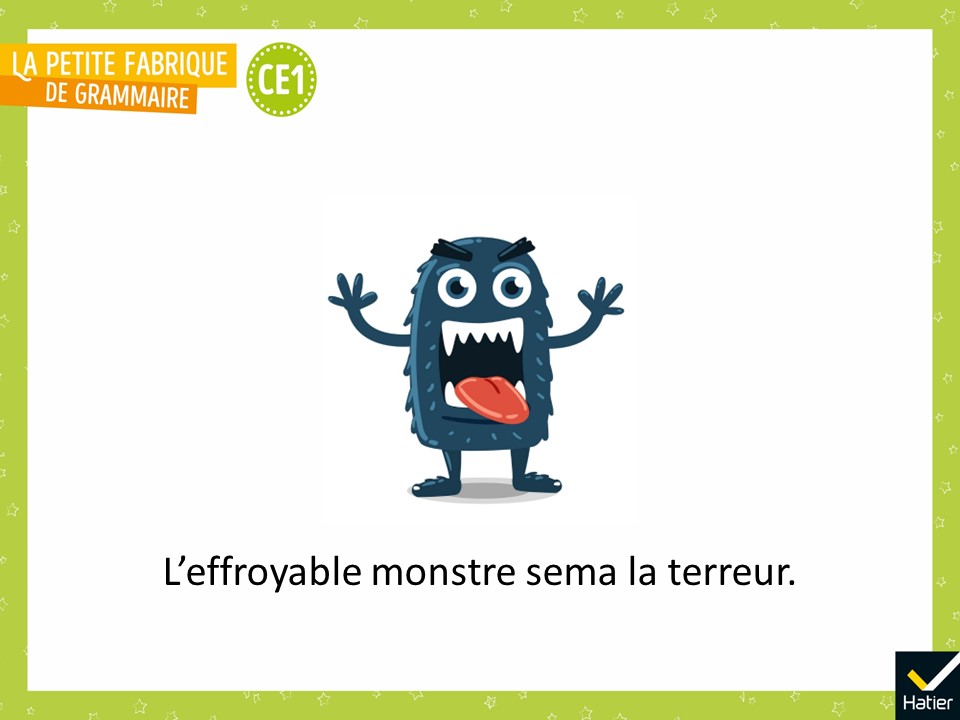 [Speaker Notes: PHASE 2 : Observation. Lire une phrase avec une intonation

« On va réfléchir à la façon dont on peut lire une phrase. Quand est-ce qu’on s’arrête ? Pourquoi on s’arrête ? Dans quelle intention ? Cette leçon s’appellera Comment lire une phrase ?
Je vais faire trois lectures et vous me direz pourquoi ces lectures sont différentes. »

 Oraliser la phrase suivante de trois manières différentes, en la suspendant à différents endroits et en théâtralisant les effets produits, puis en la lisant de manière plate :
    Et, à chaque lecture, demander : « Quel est l’effet produit ? Qu’est-ce qu’on ressent quand on l’entend ? »]
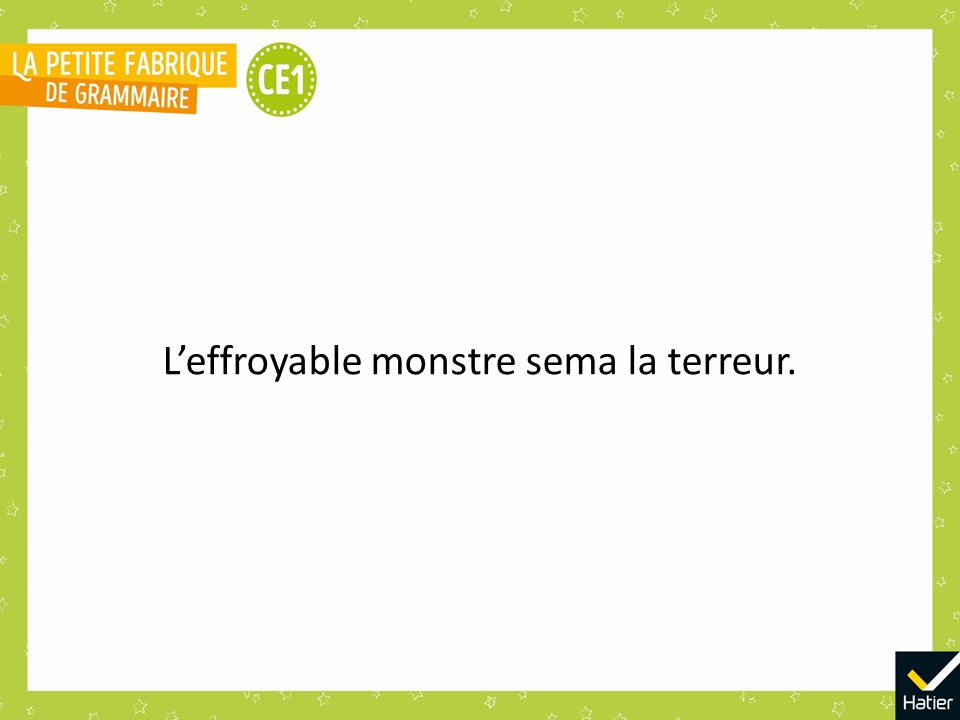 [Speaker Notes: 1re lecture :  « L’effroyable // monstre sema la terreur. »
        = Insistance sur le caractère horrible du monstre.

 Demander : « Où est-ce que j’ai coupé la phrase ? »]
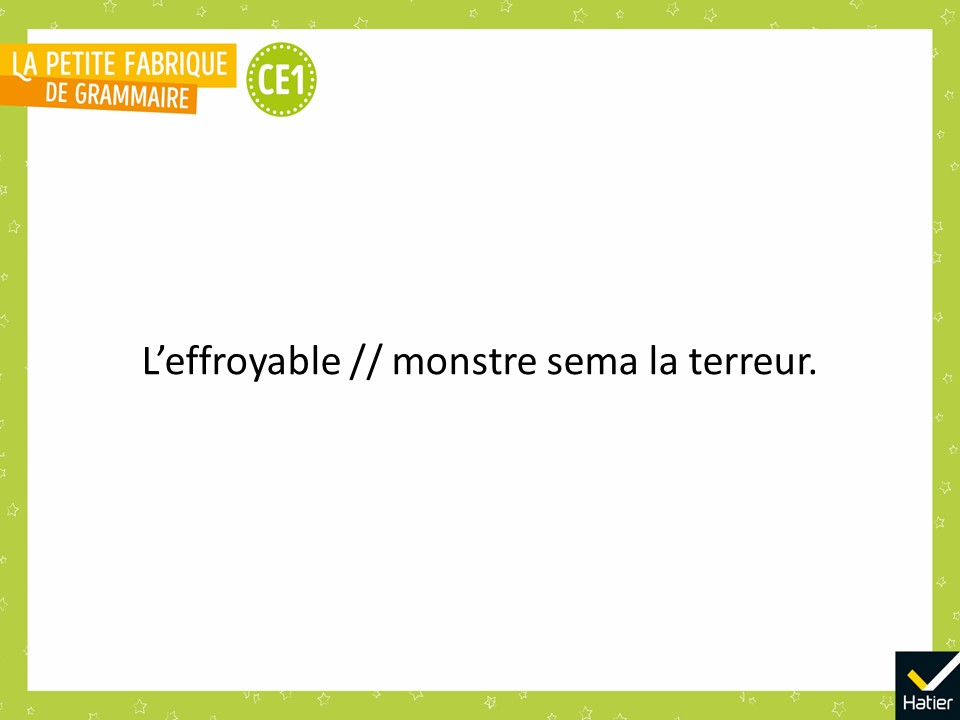 [Speaker Notes: Réponse attendue pour la 1re lecture.]
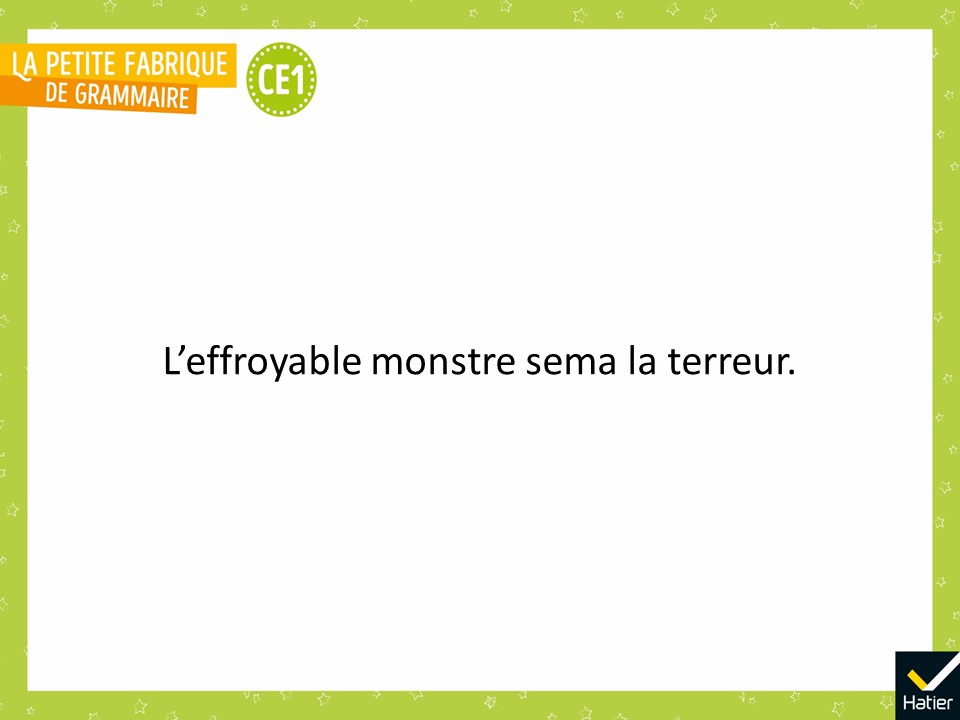 [Speaker Notes: 2e lecture :  « L’effroyable monstre sema // la terreur. »
        = Insistance sur l’effet produit par le monstre.

 Demander : « Où est-ce que j’ai coupé la phrase ? »]
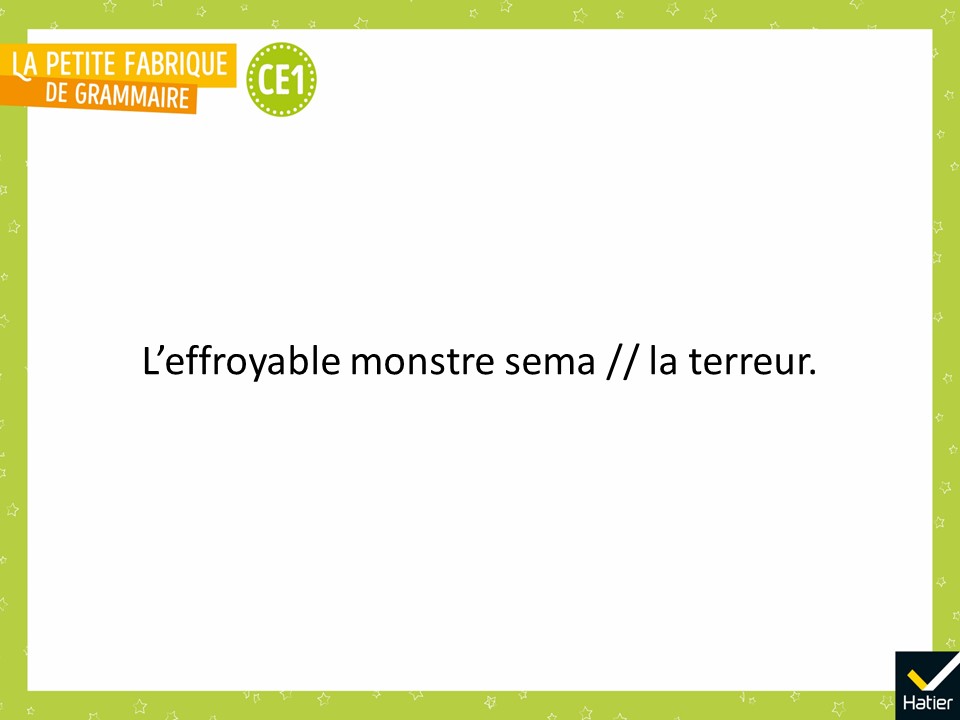 [Speaker Notes: Réponse attendue pour la 2e lecture.]
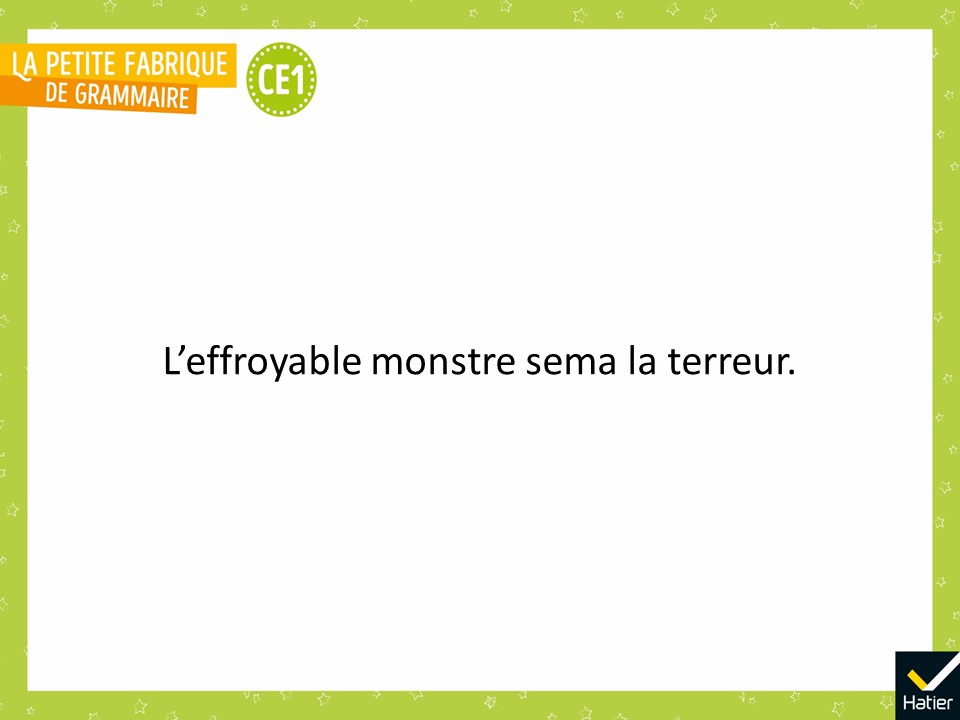 [Speaker Notes: 3e lecture : « L’effroyable monstre // sema la terreur. »
        = Pas d’insistance, un simple apport d’information.

 Demander : « Où est-ce que j’ai coupé la phrase ? »]
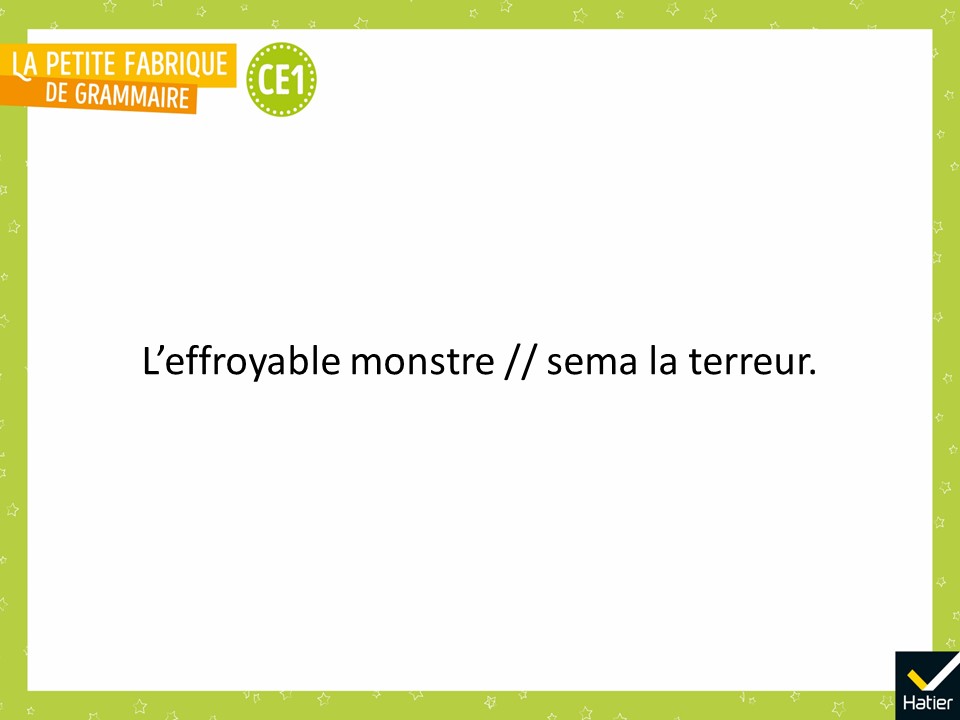 [Speaker Notes: Réponse attendue pour la 3e lecture.

 « Cette dernière manière de couper la phrase est celle qui permet de faire de la grammaire.
Pourtant, c’est peut-être la moins intéressante. Alors pourquoi, en grammaire, on garde ce découpage ? À quoi correspond-il ? »]
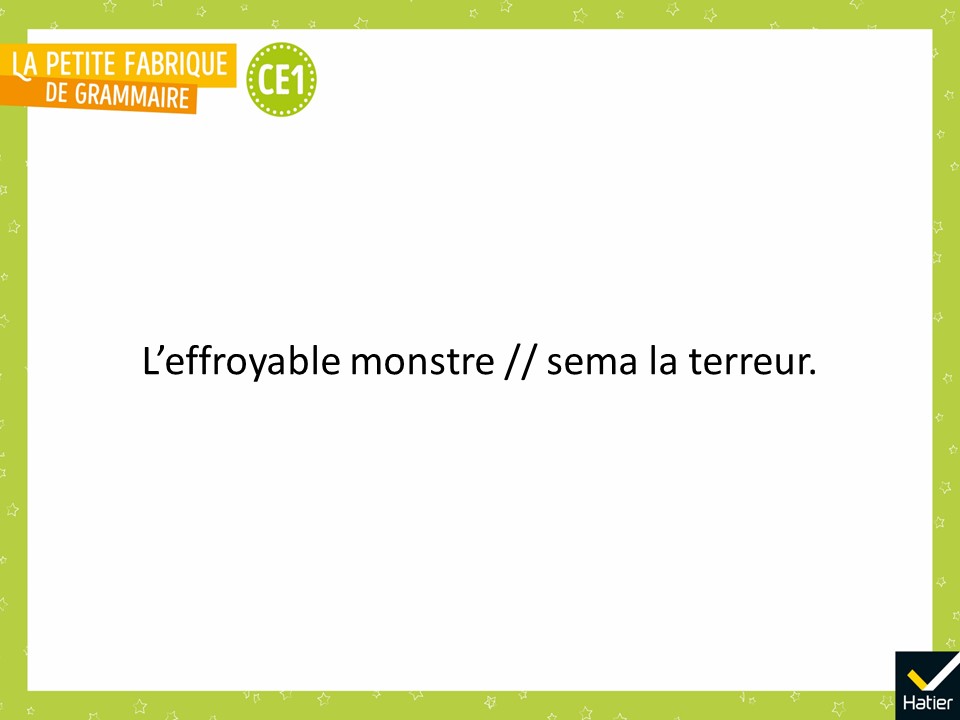 [Speaker Notes: PHASE 3 : Observation. Lire une phrase selon un découpage grammatical

« Qu’est-ce qu’on apprend dans le premier morceau de la phrase ? Et dans le second morceau ? »
Réponse attendue :
Dans le premier morceau, on apprend de qui on parle : l’effroyable monstre.
Dans le second, on apprend ce qui se passe : il sème la terreur.]
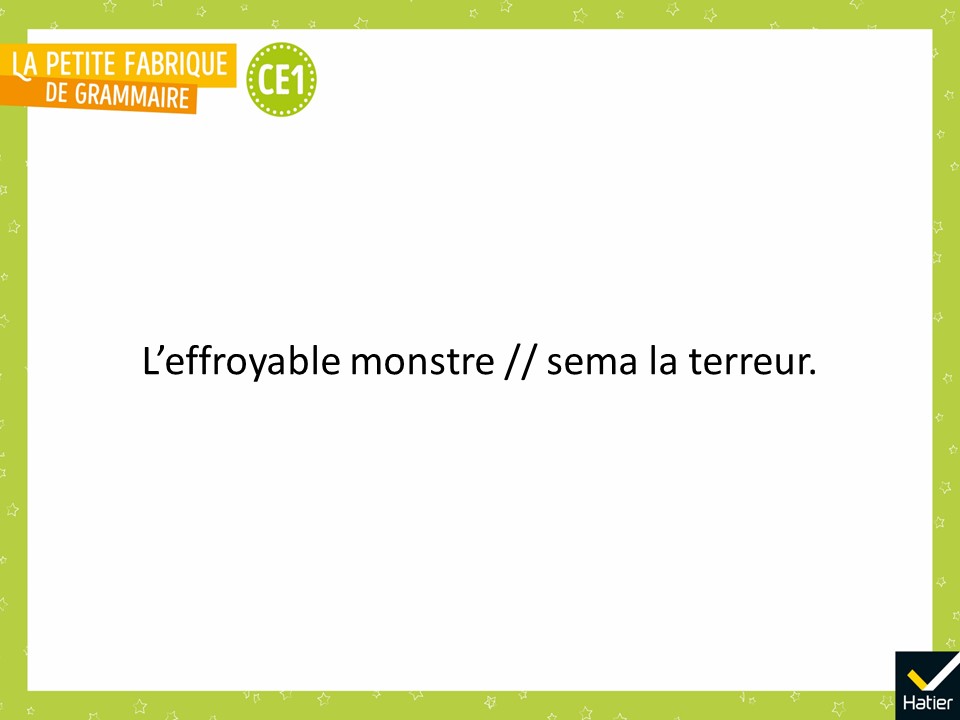 [Speaker Notes:  « Oui, dans le premier morceau, on apprend de qui on parle. Et dans le second, on apprend ce qui se passe. »

« Est-ce que dans le premier morceau, il y a une sorte de mot qu’on connait déjà ? Pensez à ce qu’on a vu dans la leçon Imagier des noms / imagier des verbes. »
Réponse attendue :
Il y a un nom : monstre. Ça désigne un personnage.]
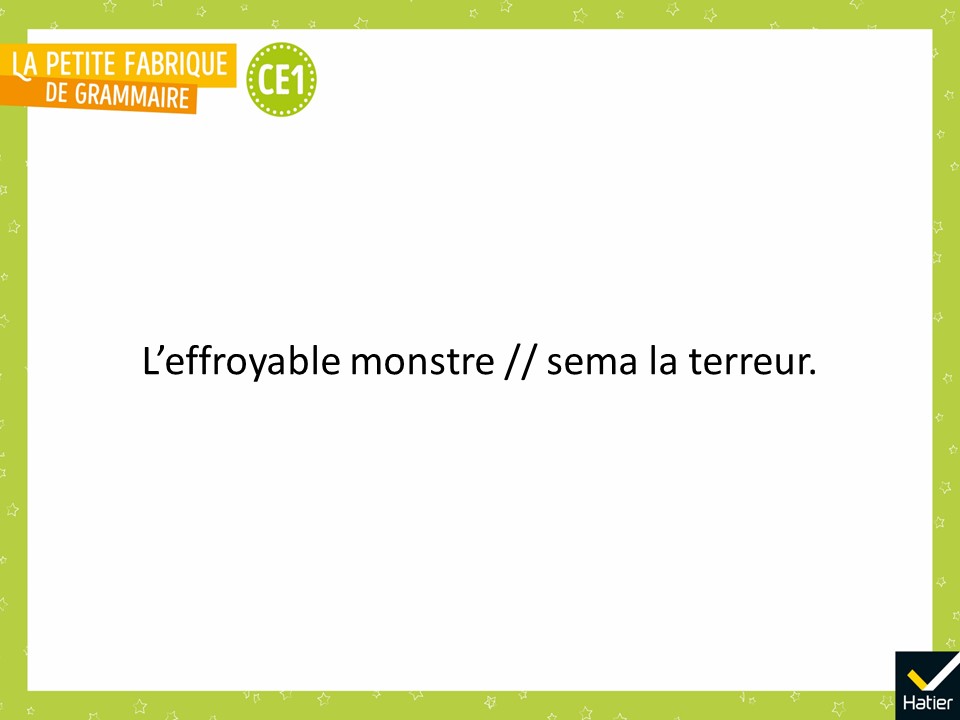 [Speaker Notes:  « Et à quoi il sert, le nom ? »
Réponse attendue :
Il sert à dire de qui on parle. C’est le nom qui nous l’apprend.
 
 « Est-ce que dans le second morceau, il y a une autre sorte de mot qu’on connait déjà ? »
Réponse attendue :
Il y a un verbe. C’est sema. Ça dit ce qui se passe, ça donne l’information.]
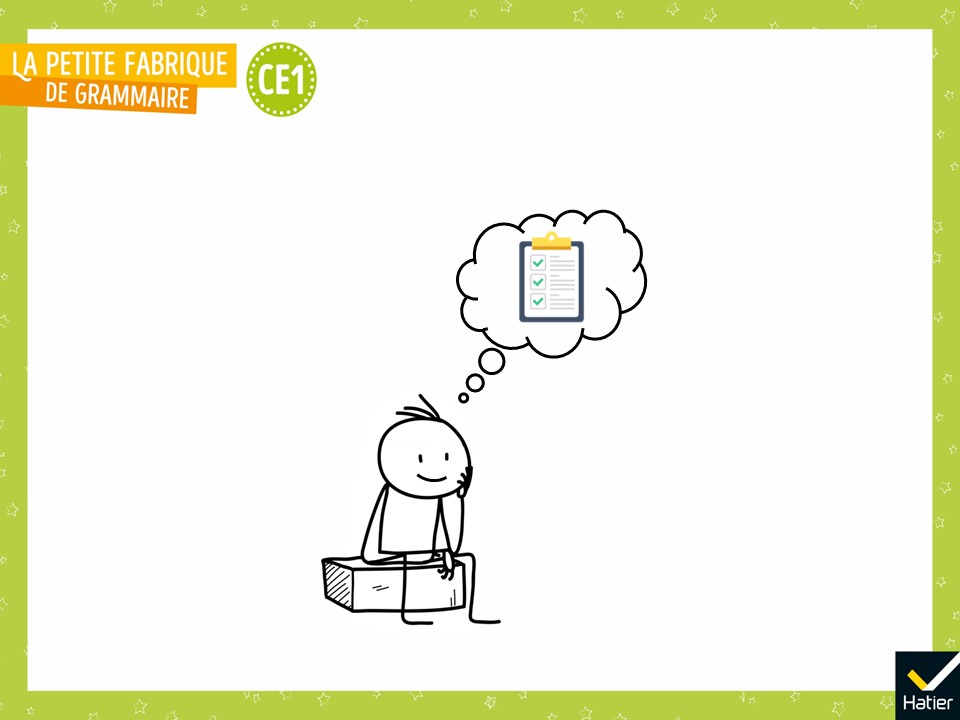 [Speaker Notes: « Dans la leçon Comment lire une phrase ?, qu’avons-nous appris ? »

Réponse attendue (collectivement.) : On a appris que :
« les phrases peuvent se découper pour différentes raisons, pour faire des effets différents :
 L’effroyable // monstre sema la terreur.
    Grâce au blanc, on insiste sur le premier mot.
 L’effroyable monstre sema // la terreur.
    Grâce au blanc placé ailleurs, on insiste sur le dernier mot. »]
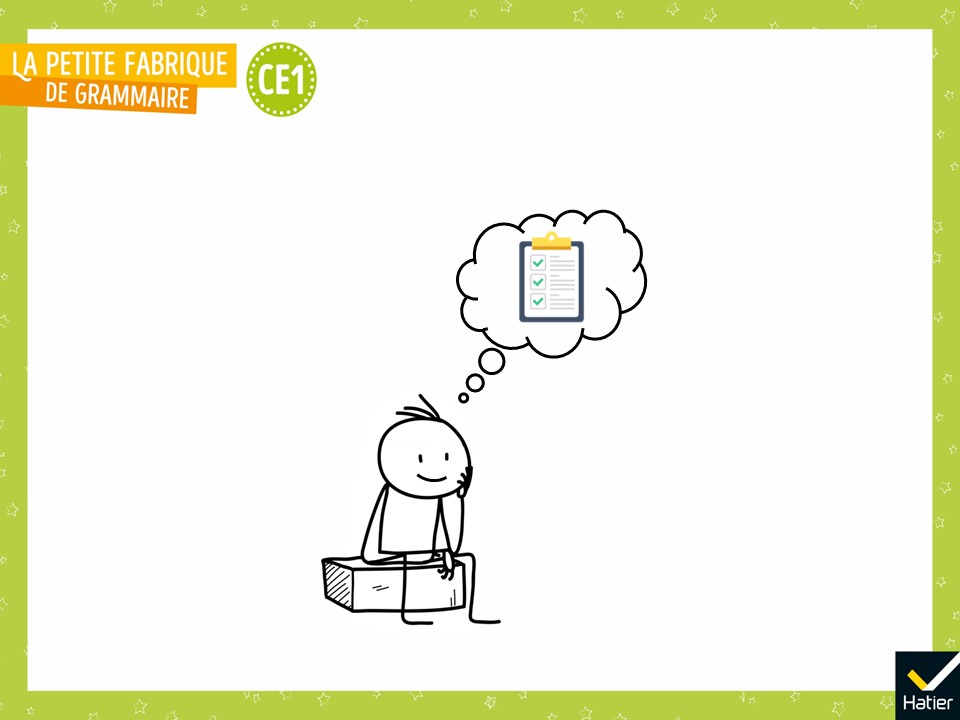 [Speaker Notes: « On voit bien que les mots d’une phrase peuvent être regroupés ou séparés selon ce qu’on veut faire comprendre. 
 
On peut aussi lire de manière plus tranquille, en s’appuyant sur la grammaire :
En grammaire, la phrase est découpée en 2 morceaux, ce qui permet de comprendre de quoi on parle et ce qui se passe.
 
      L’effroyable monstre          //          sema la terreur.
De qui ou de quoi on parle ? 	       Qu’est-ce qu’on en dit ? »]
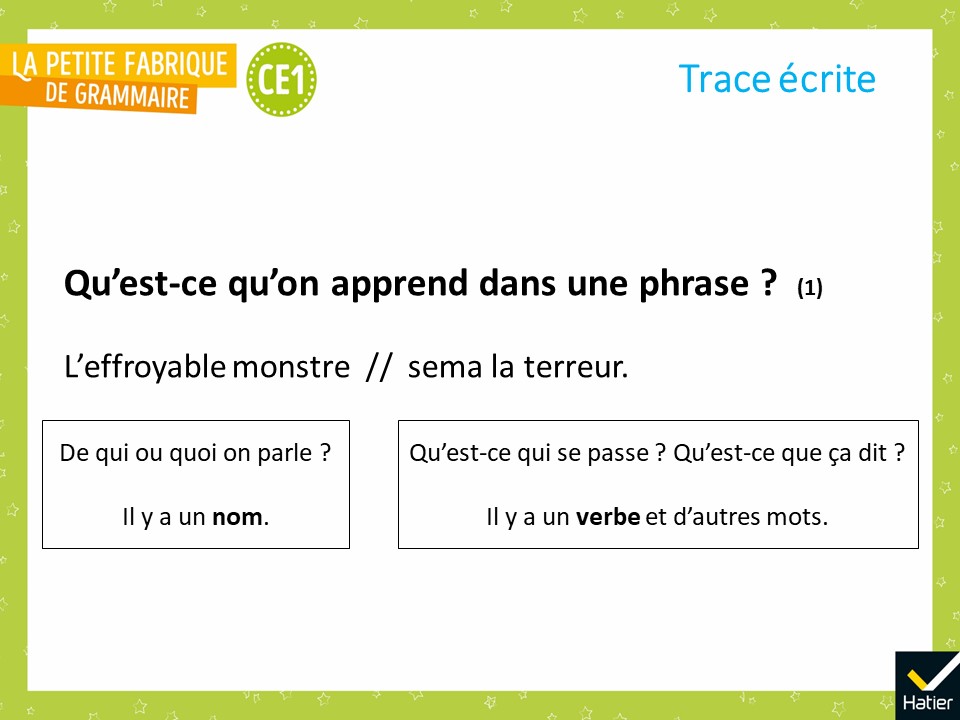 [Speaker Notes: « Voilà les mots qui me paraissent importants et les exemples que j’ai choisis. On va les lire ensemble. »]
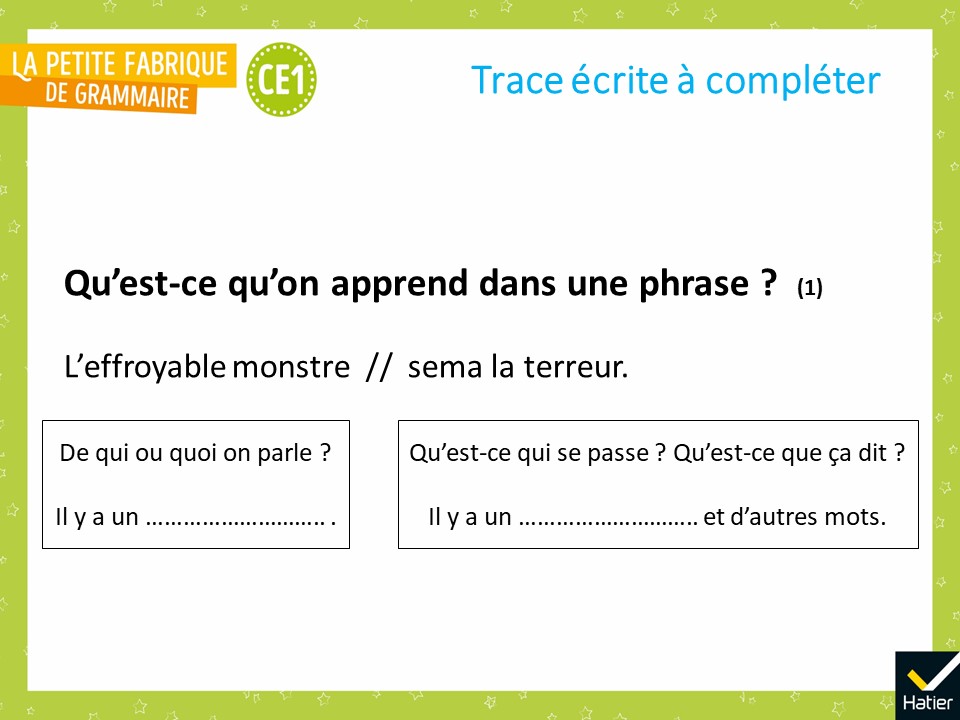 [Speaker Notes: Distribuer la trace écrite à compléter (cf. Fichier photocopiable).
« Voilà votre trace écrite. Avec votre crayon noir, vous allez compléter les mots qui manquent. »]
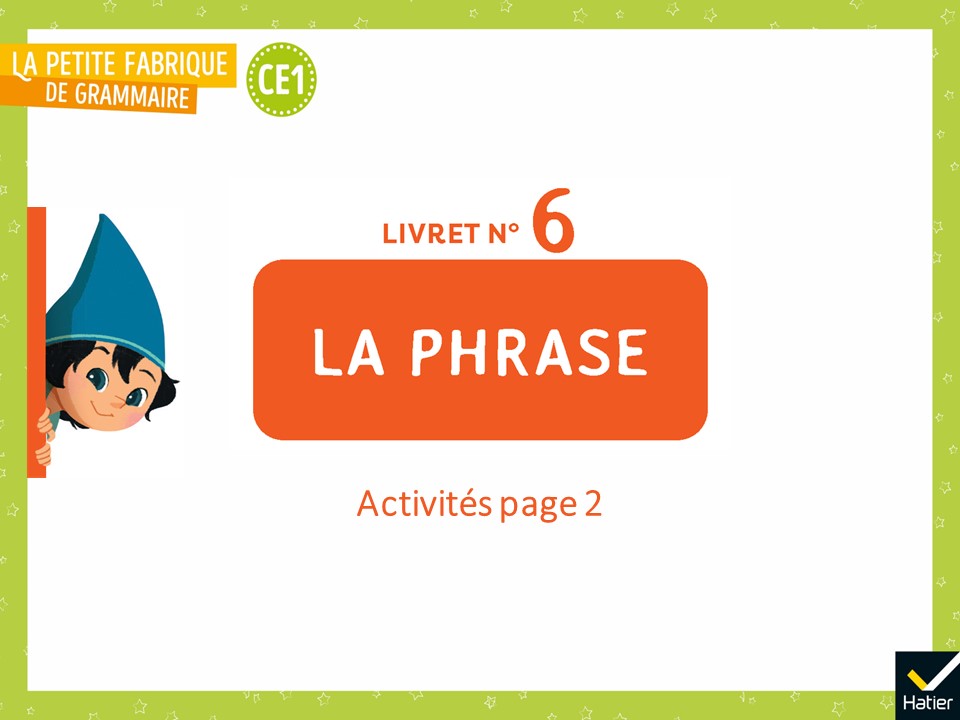 [Speaker Notes: Activités d’entrainement

Livret 6, page 2]
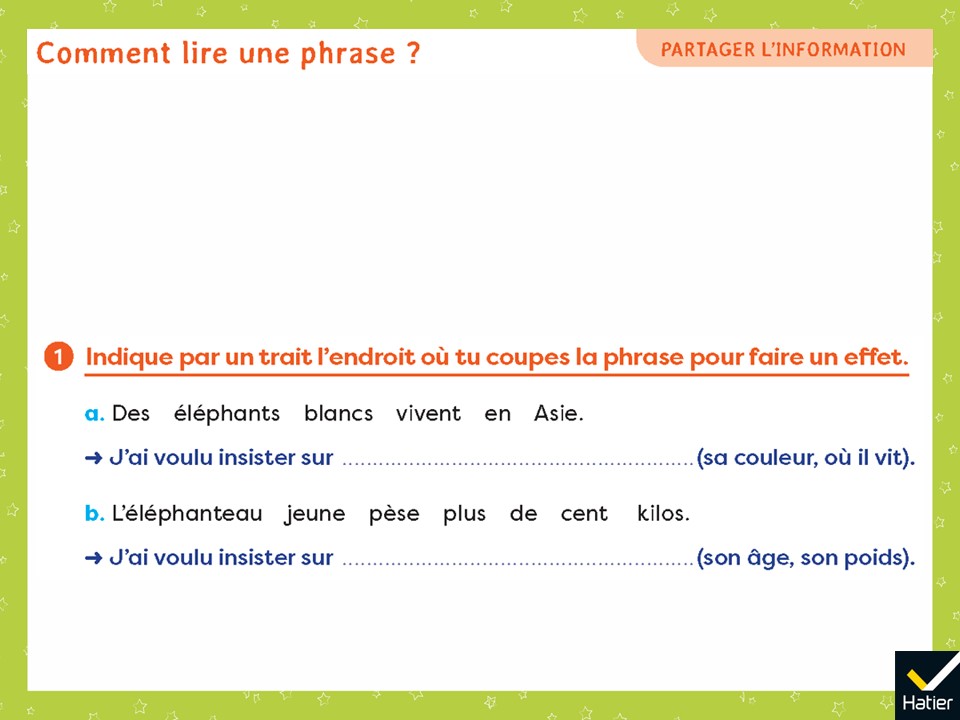 [Speaker Notes: Exercice 1

a. Des éléphants / blancs vivent en Asie.  J’ai voulu insister sur sa couleur.
ou Des éléphants blancs vivent / en Asie.  J’ai voulu insister sur où il vit.

b. L’éléphanteau / jeune pèse plus de cent kilos.  J’ai voulu insister sur son âge.
ou L’éléphanteau jeune pèse / plus de cent kilos.  J’ai voulu insister sur son poids.

Lors de la phase collective, pour chaque phrase, demander à un ou deux élèves de lire avec effet, et à la classe de trouver l’effet choisi.]
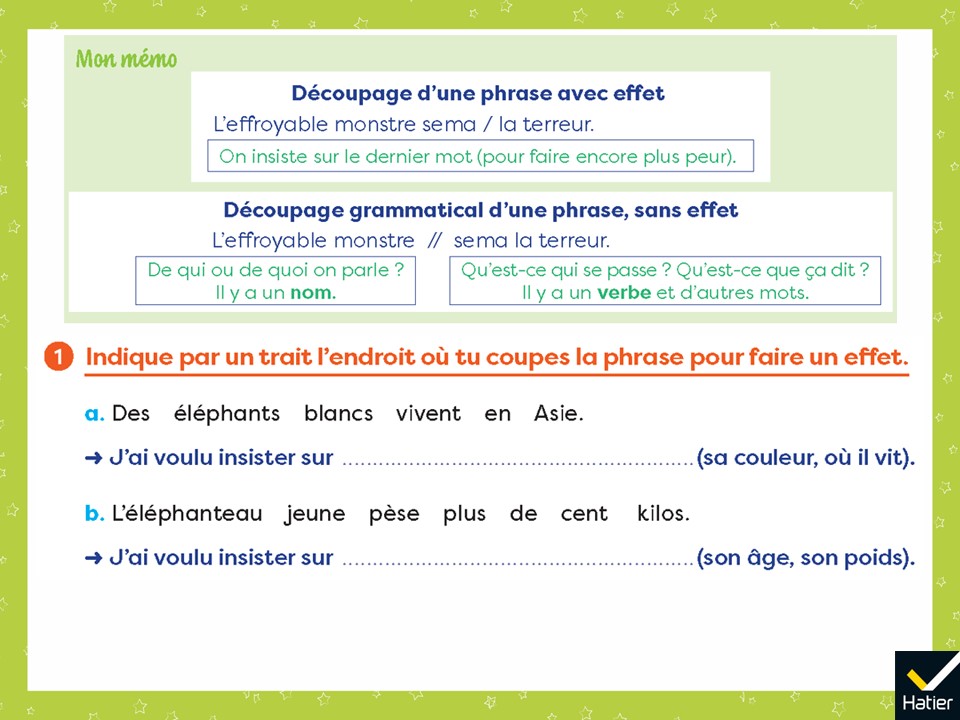 [Speaker Notes: (Affichage avec le mémo)
Exercice 1

a. Des éléphants / blancs vivent en Asie.  J’ai voulu insister sur sa couleur.
ou Des éléphants blancs vivent / en Asie.  J’ai voulu insister sur où il vit.

b. L’éléphanteau / jeune pèse plus de cent kilos.  J’ai voulu insister sur son âge.
ou L’éléphanteau jeune pèse / plus de cent kilos.  J’ai voulu insister sur son poids.

Lors de la phase collective, pour chaque phrase, demander à un ou deux élèves de lire avec effet, et à la classe de trouver l’effet choisi.]
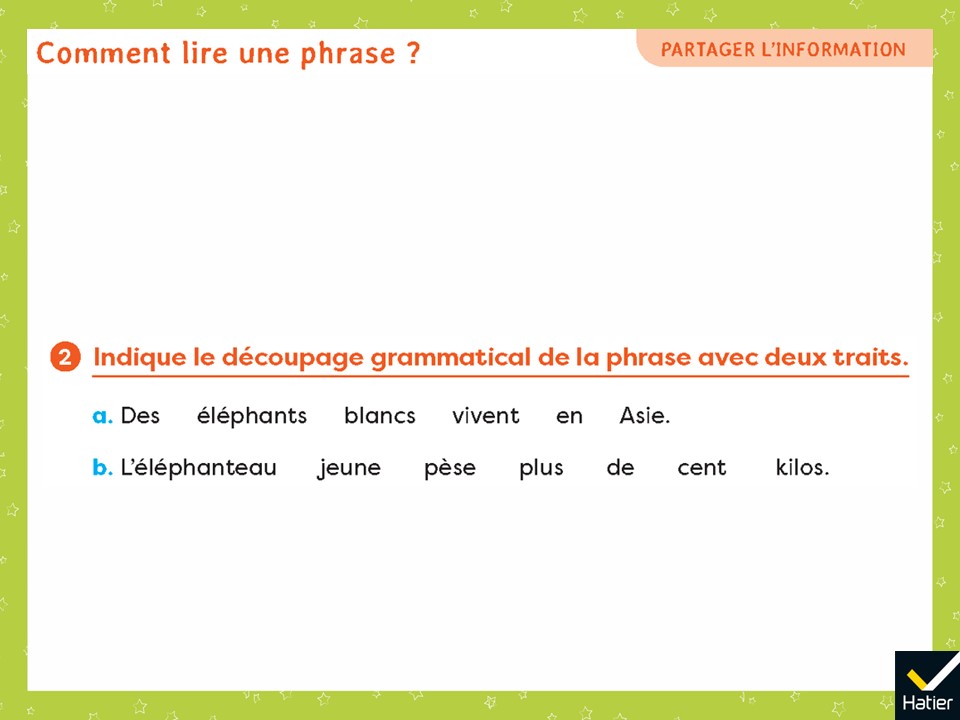 [Speaker Notes: Exercice 2

a. Des éléphants blancs // vivent en Asie.
b. L’éléphanteau jeune // pèse plus de cent kilos.

Lors de la phase collective, pour justifier le découpage grammatical, revenir systématiquement aux questions : de qui ou de quoi on parle ? // qu’est-ce qui se passe ? ou qu’est-ce qu’on en dit ?
Repérer également le nom et le verbe.]
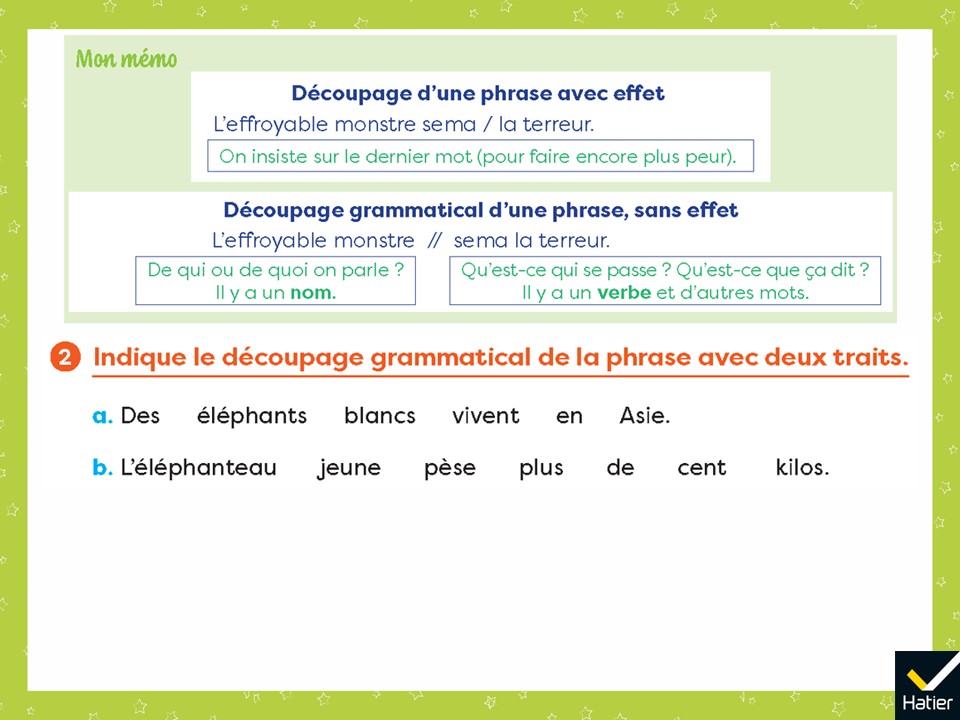 [Speaker Notes: (Affichage avec le mémo)
Exercice 2

a. Des éléphants blancs // vivent en Asie.
b. L’éléphanteau jeune // pèse plus de cent kilos.

Lors de la phase collective, pour justifier le découpage grammatical, revenir systématiquement aux questions : de qui ou de quoi on parle ? // qu’est-ce qui se passe ? ou qu’est-ce qu’on en dit ?
Repérer également le nom et le verbe.]
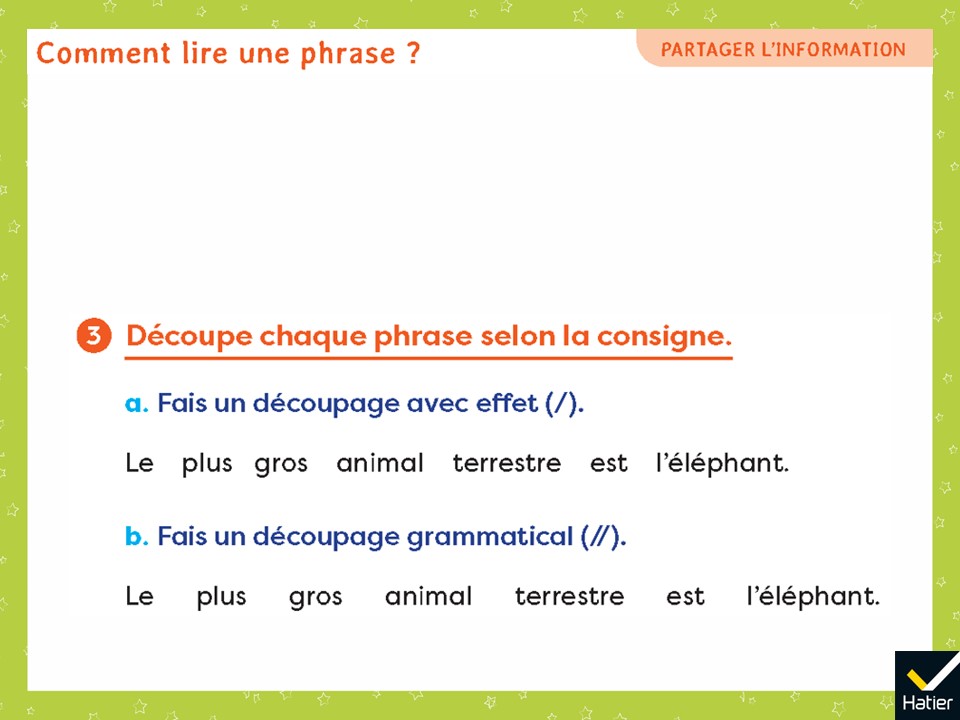 [Speaker Notes: Exercice 3

Pour les phrases a. et c., plusieurs découpages sont possibles. 
 
Lors de la phase collective, pour les phrases a. et c., demander à un ou deux élèves de lire leur phrase avec effet, et à la classe de trouver l’effet choisi.]
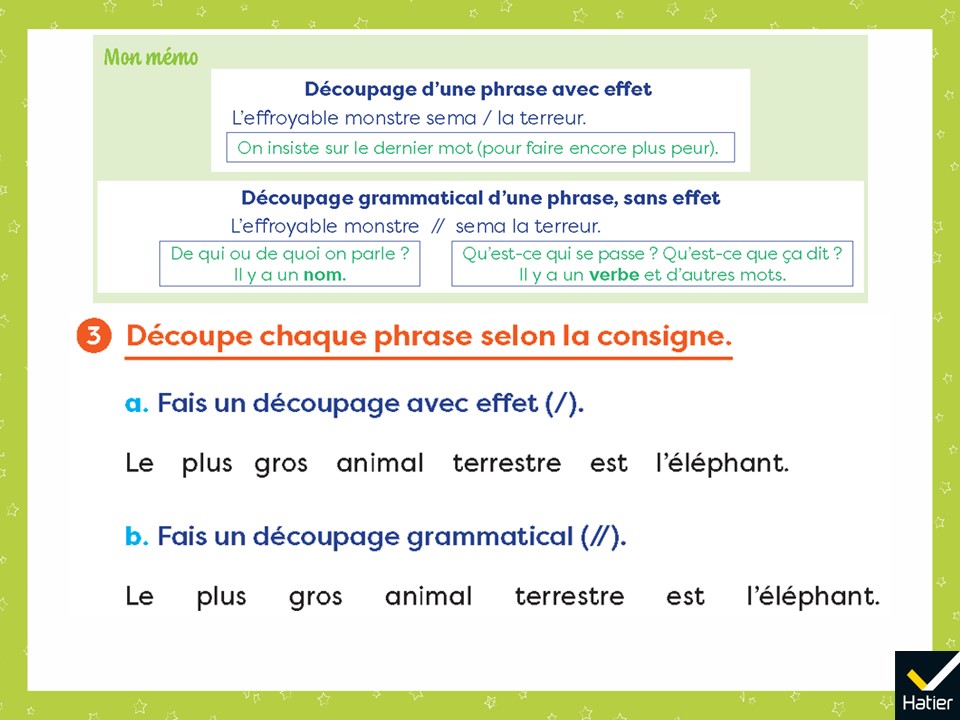 [Speaker Notes: (Affichage avec le mémo)
Exercice 3

Pour les phrases a. et c., plusieurs découpages sont possibles. 
 
Lors de la phase collective, pour les phrases a. et c., demander à un ou deux élèves de lire leur phrase avec effet, et à la classe de trouver l’effet choisi.]
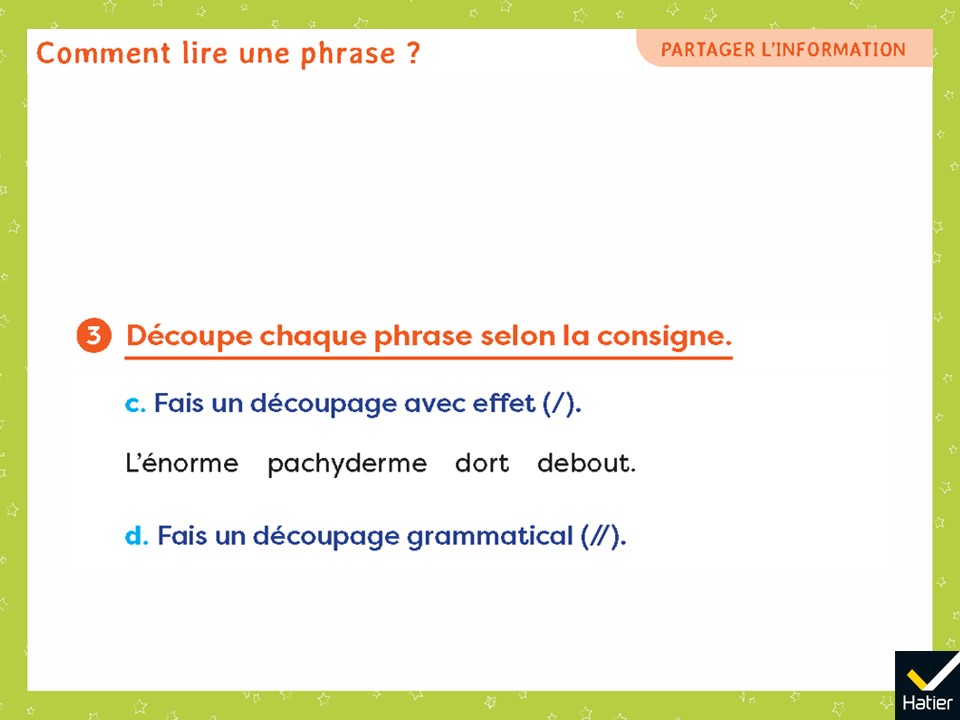 [Speaker Notes: Exercice 3 (suite)

Pour les phrases a. et c., plusieurs découpages sont possibles. 
 
Lors de la phase collective, pour les phrases a. et c., demander à un ou deux élèves de lire leur phrase avec effet, et à la classe de trouver l’effet choisi.]
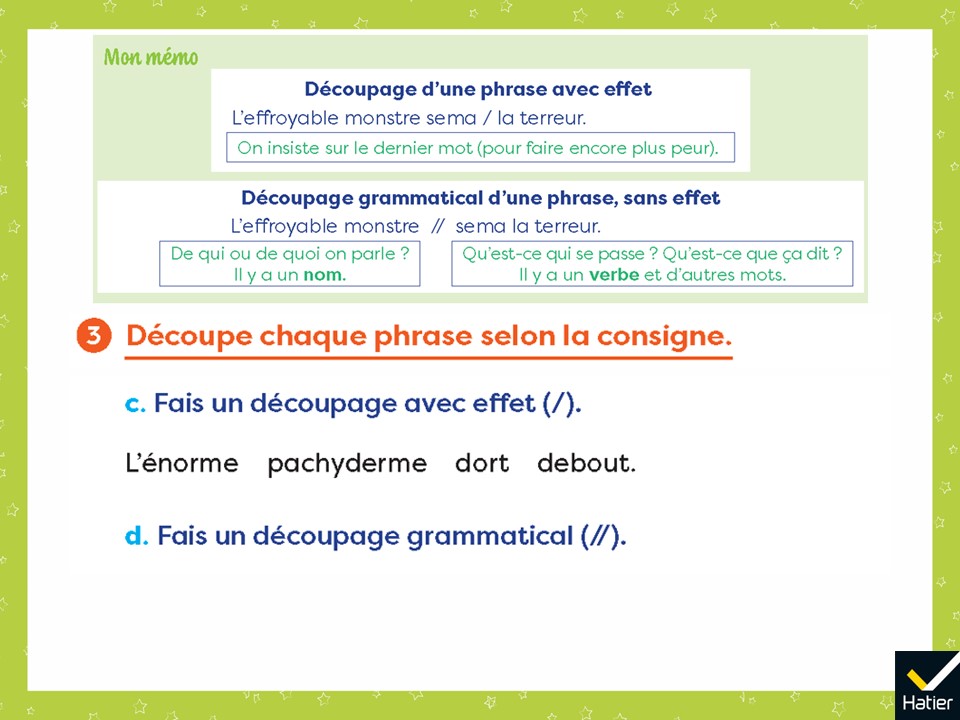 [Speaker Notes: (Affichage avec le mémo)
Exercice 3 (suite)

Pour les phrases a. et c., plusieurs découpages sont possibles. 
 
Lors de la phase collective, pour les phrases a. et c., demander à un ou deux élèves de lire leur phrase avec effet, et à la classe de trouver l’effet choisi.]
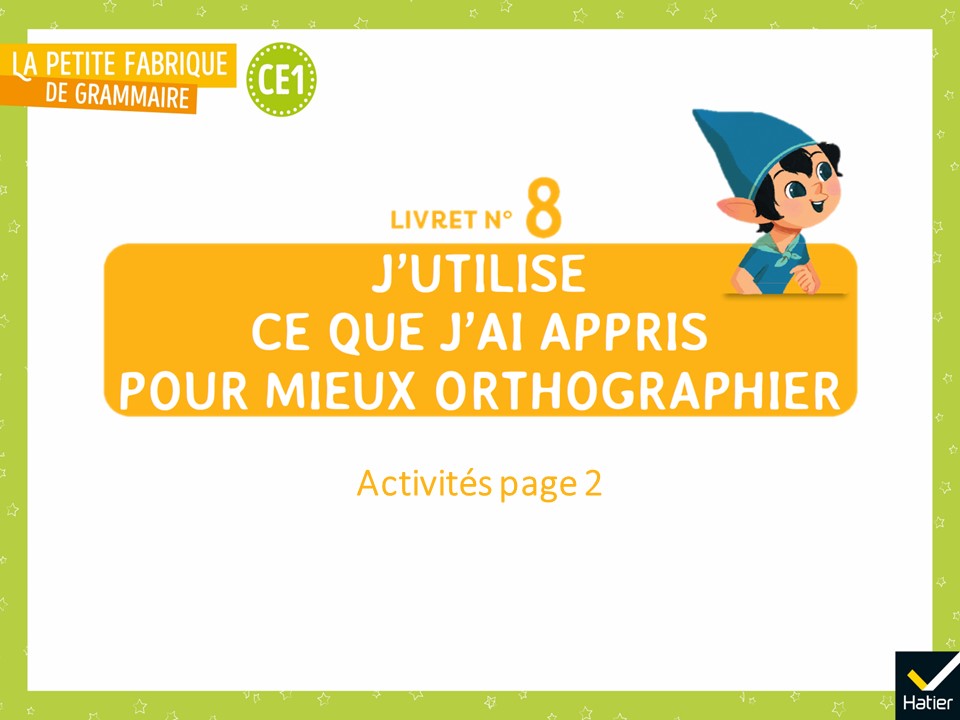 [Speaker Notes: Activités d’entrainement

Livret 8, page 2
Exercice 3

Connaissances rebrassées :
Le s entre voyelles  •  L’accord au pluriel dans le groupe du nom]
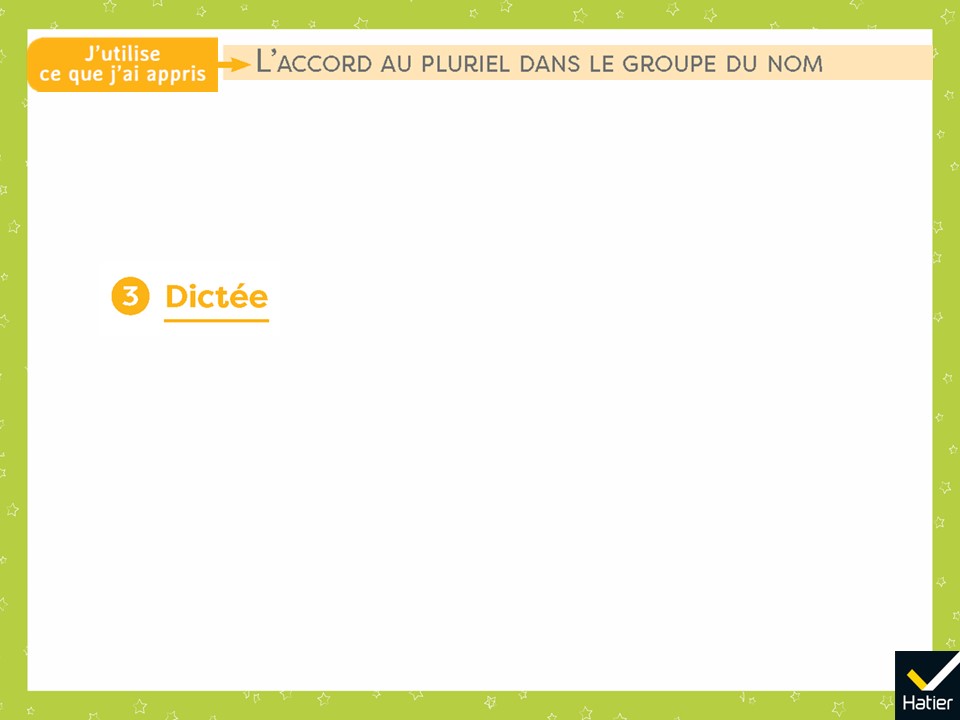 [Speaker Notes: Exercice 3 Dictée : 
a. mes réussites
b. beaucoup de trousses 
 
Choisir une modalité de la dictée parmi celles proposées dans l’introduction du Guide.]
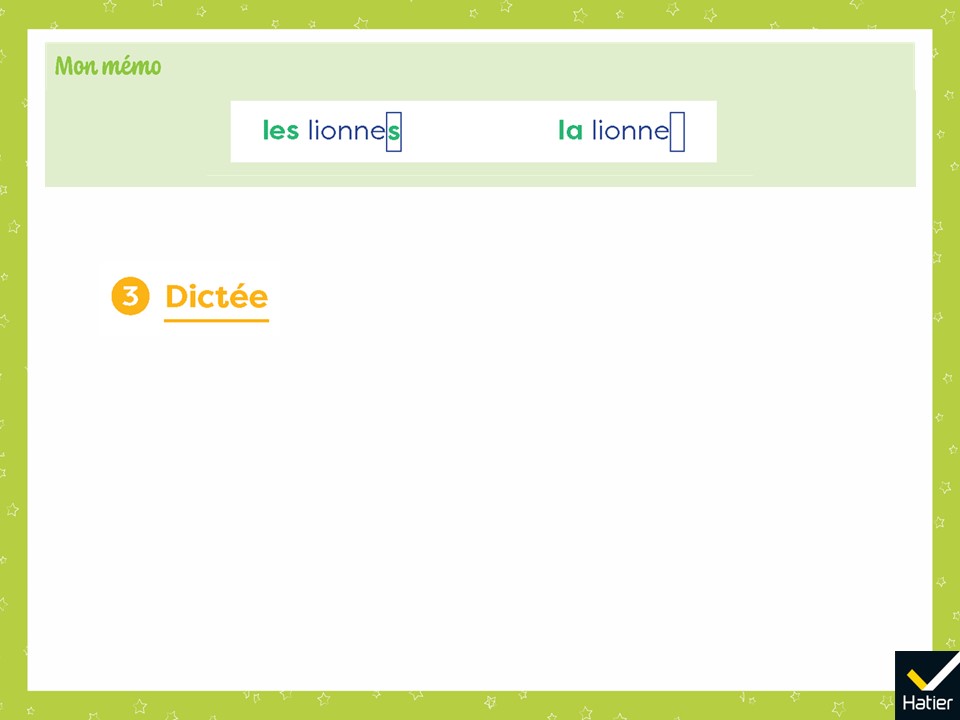 [Speaker Notes: (Affichage avec le mémo)
Exercice 3 : Dictée
a. mes réussites
b. beaucoup de trousses 
 
Choisir une modalité de la dictée parmi celles proposées dans l’introduction du Guide.]